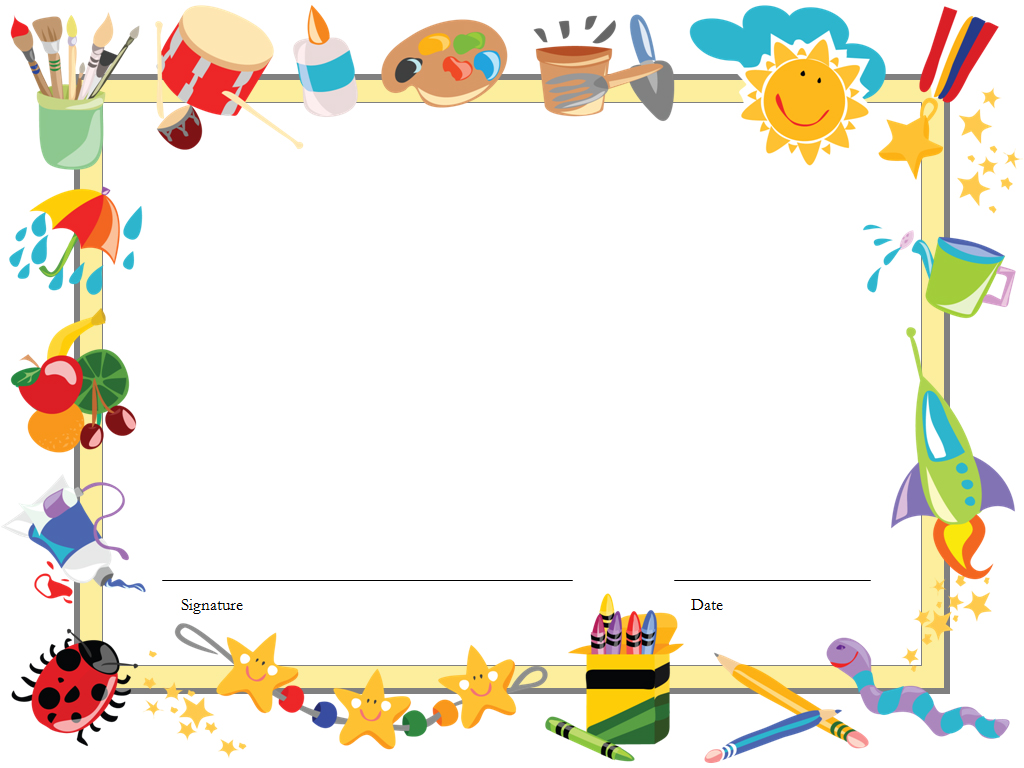 ПРОЕКТ ПО БЕЗОПАСНОСТИ
для детей  3 лет на тему
  «Азбука безопасности!»
Воспитатели: Миронова Л.Ю. и Заморина А.А.
2019г.
Основной этап:
Чтение художественной  литературы: К.Чуковский «Мойдодыр»; «Федорино горе»; А.Барто «Девочка чумазая»; С.Михалков «Моя улица»; «Дядя Степа – милиционер», С.Маршак «Пожар», «Кошкин дом»; загадки, потешки, русские народные сказки;
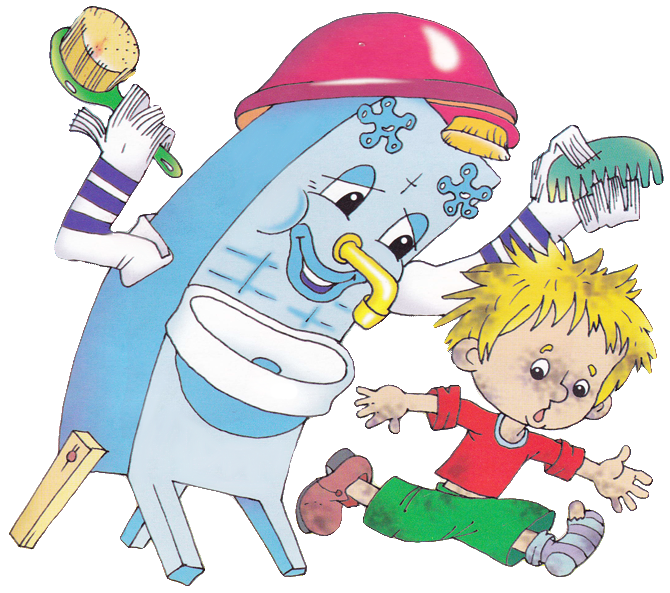 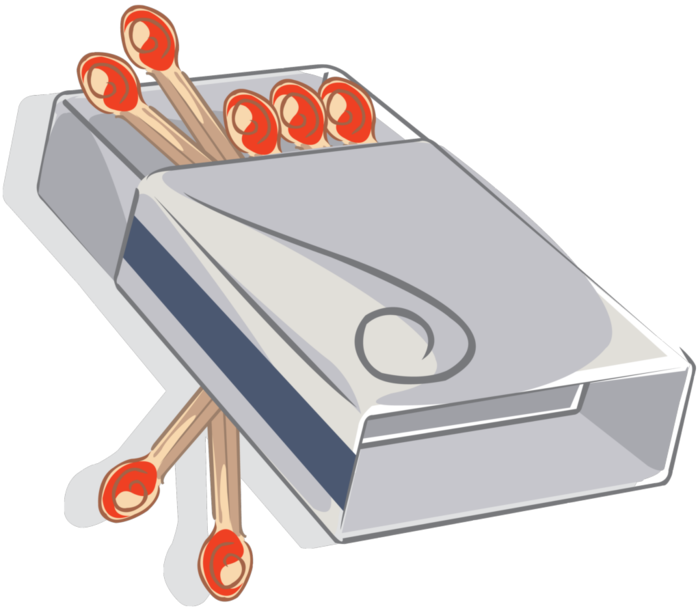 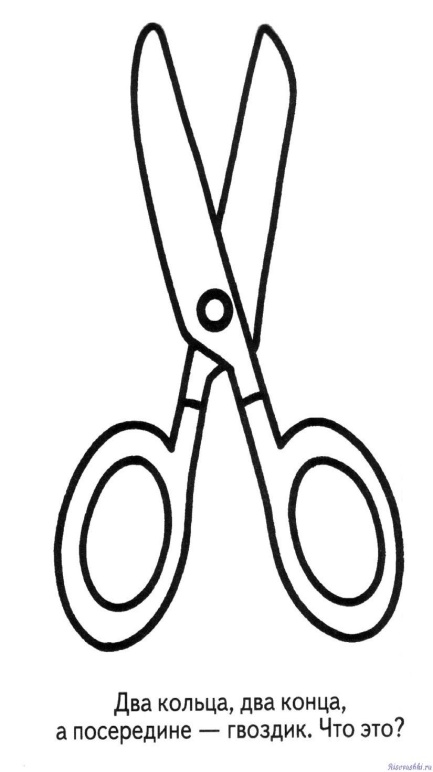 Беседы с детьми на темы: «Спички не тронь - в спичках огонь»; «Как вести себя в детском саду и на участке»; «Не выходи на улицу один без взрослого», «Безопасность на воде»?, «Опасные предметы» и т.д.
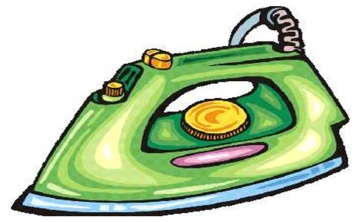 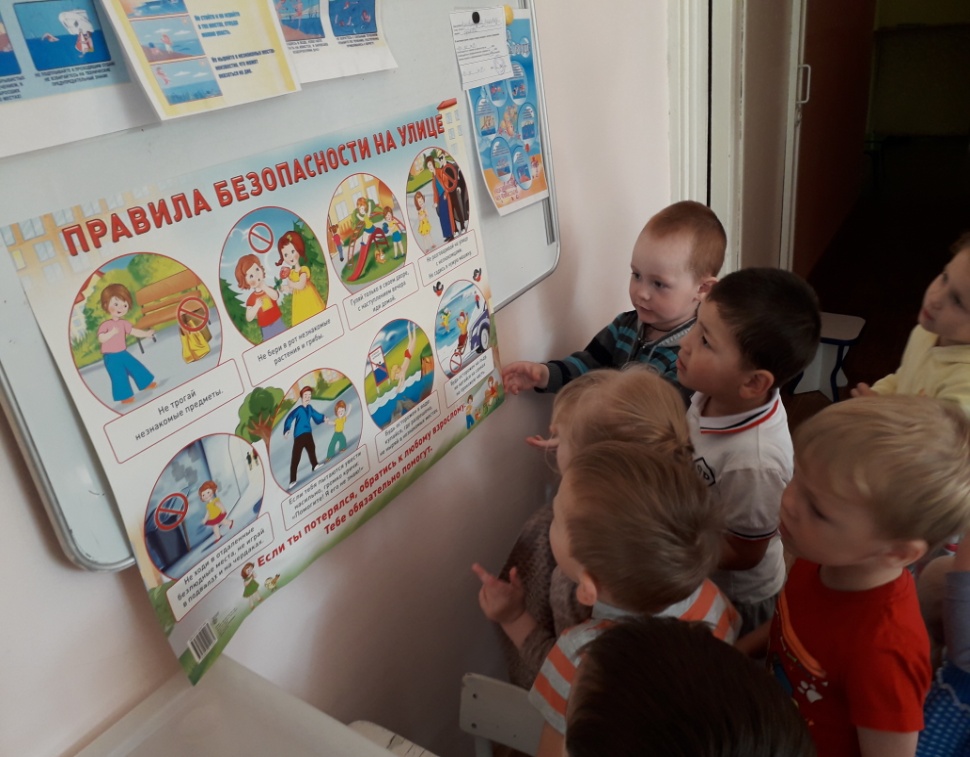 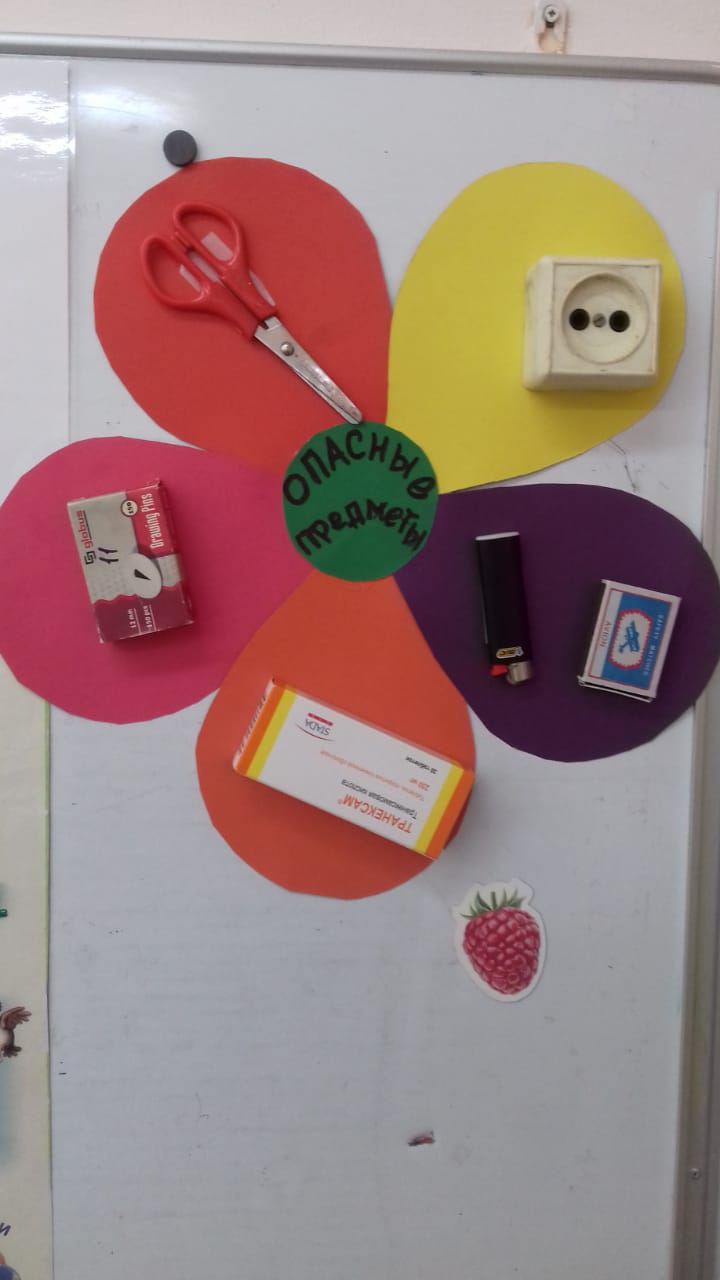 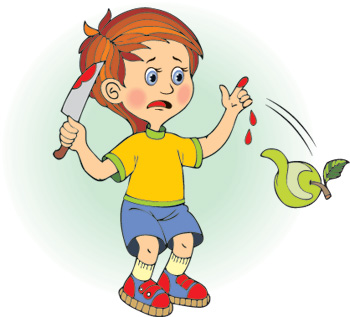 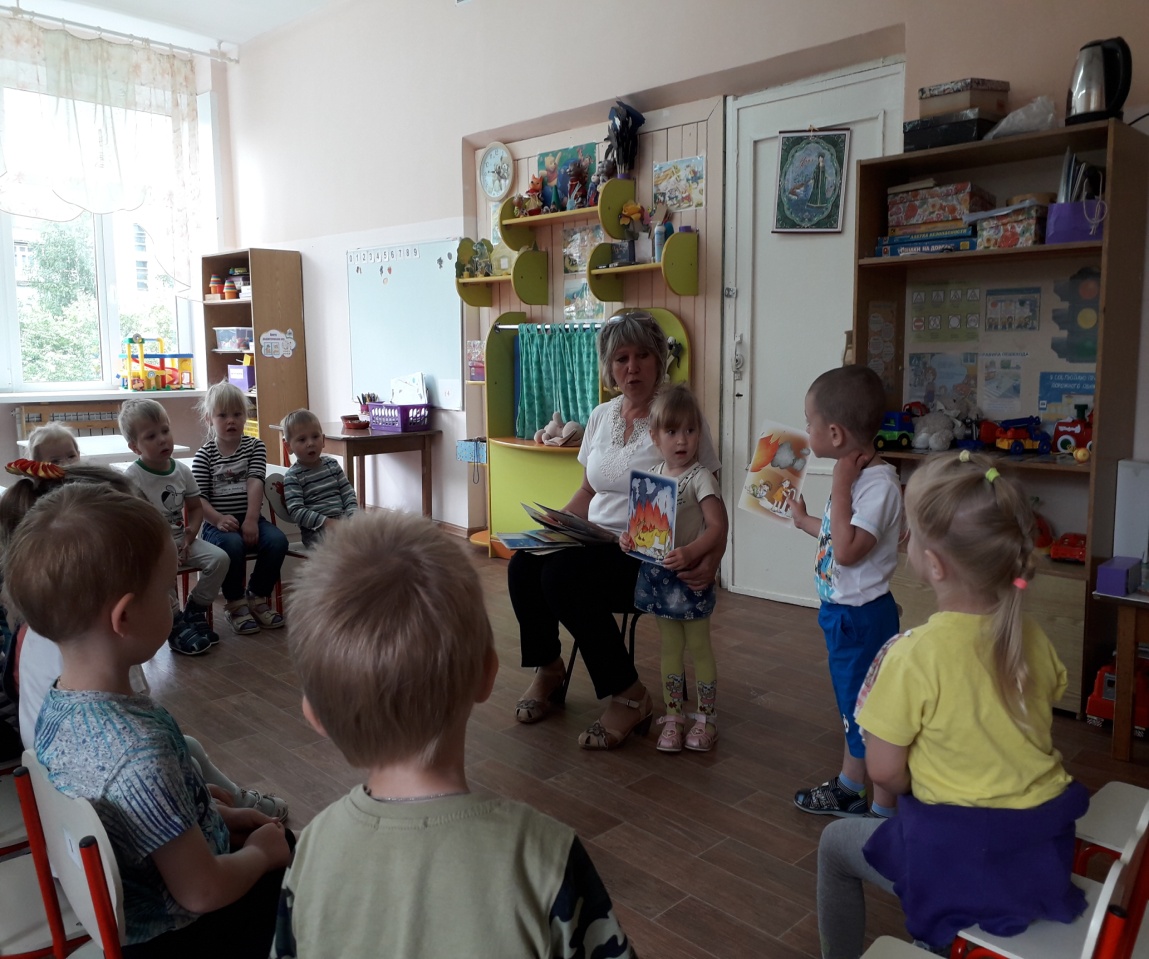 Дидактические игры: «Перекресток», «Сколько у светофора цветов», «Разрешается – запрещается».
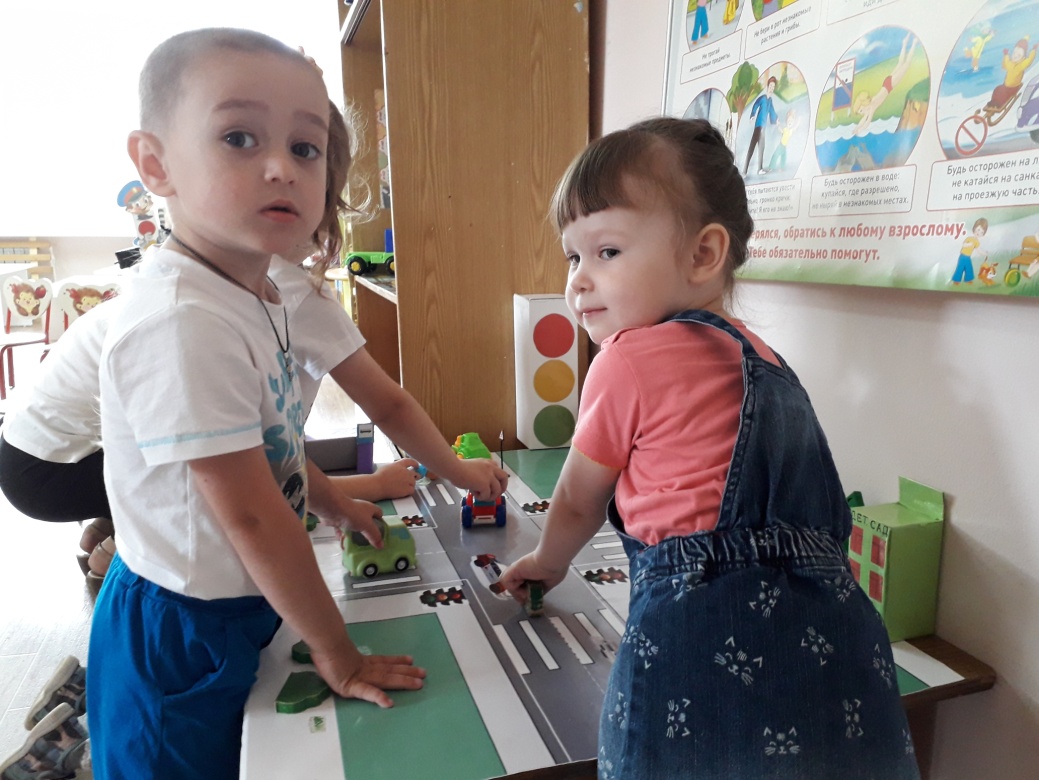 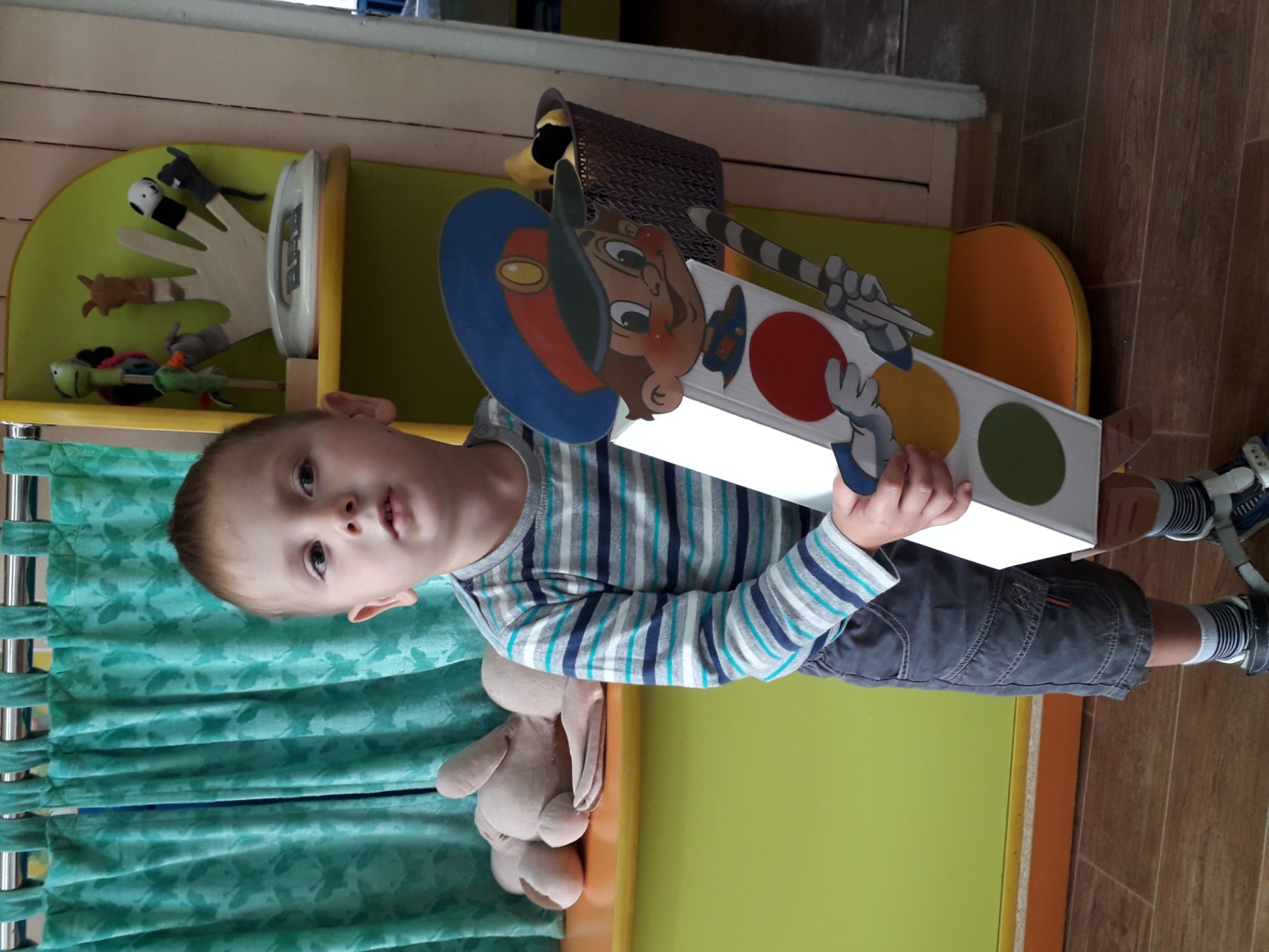 Сюжетно-ролевые игры: «Мы - шофёры», «Мы - пожарные», «Медицинский центр».
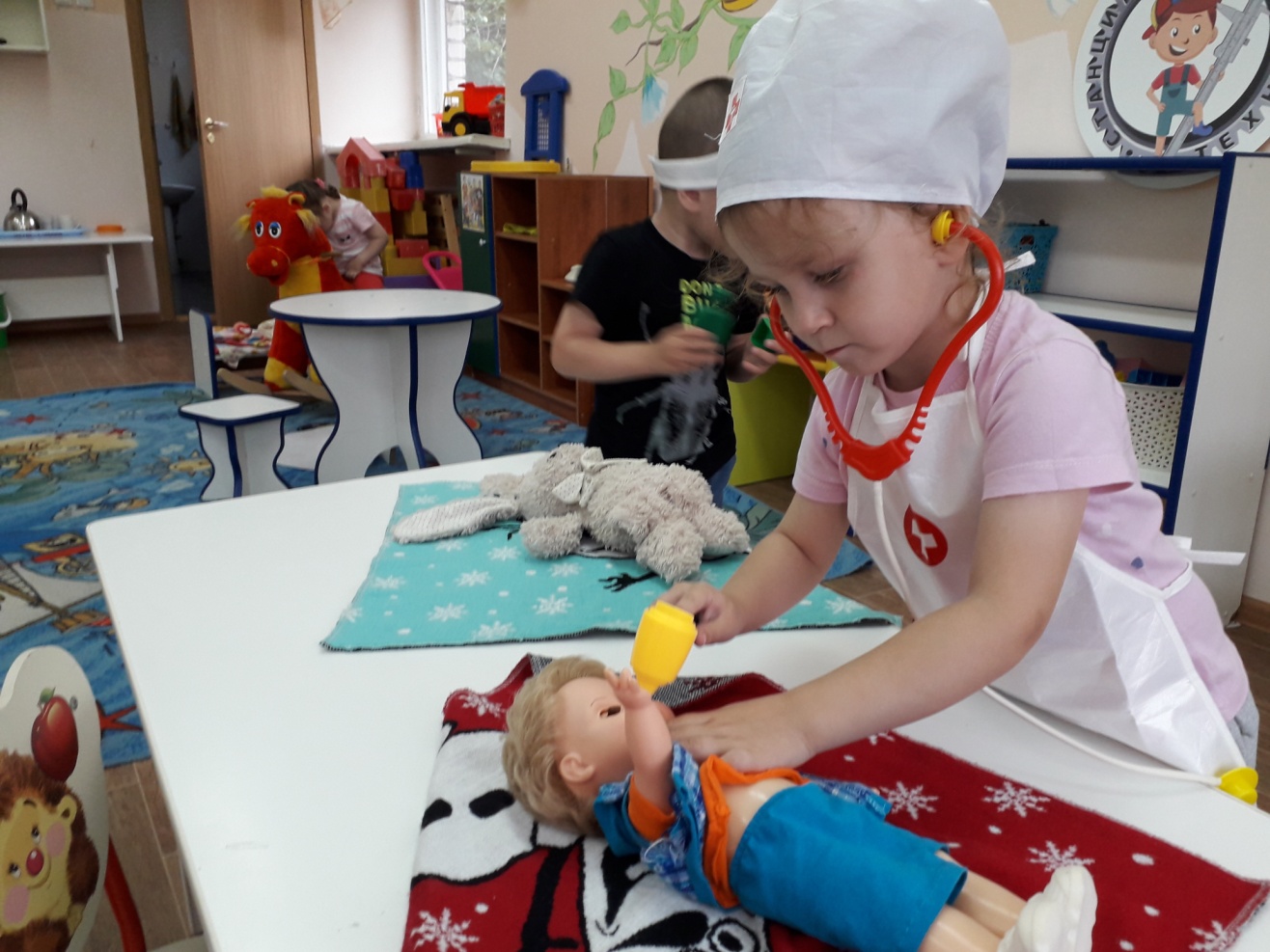 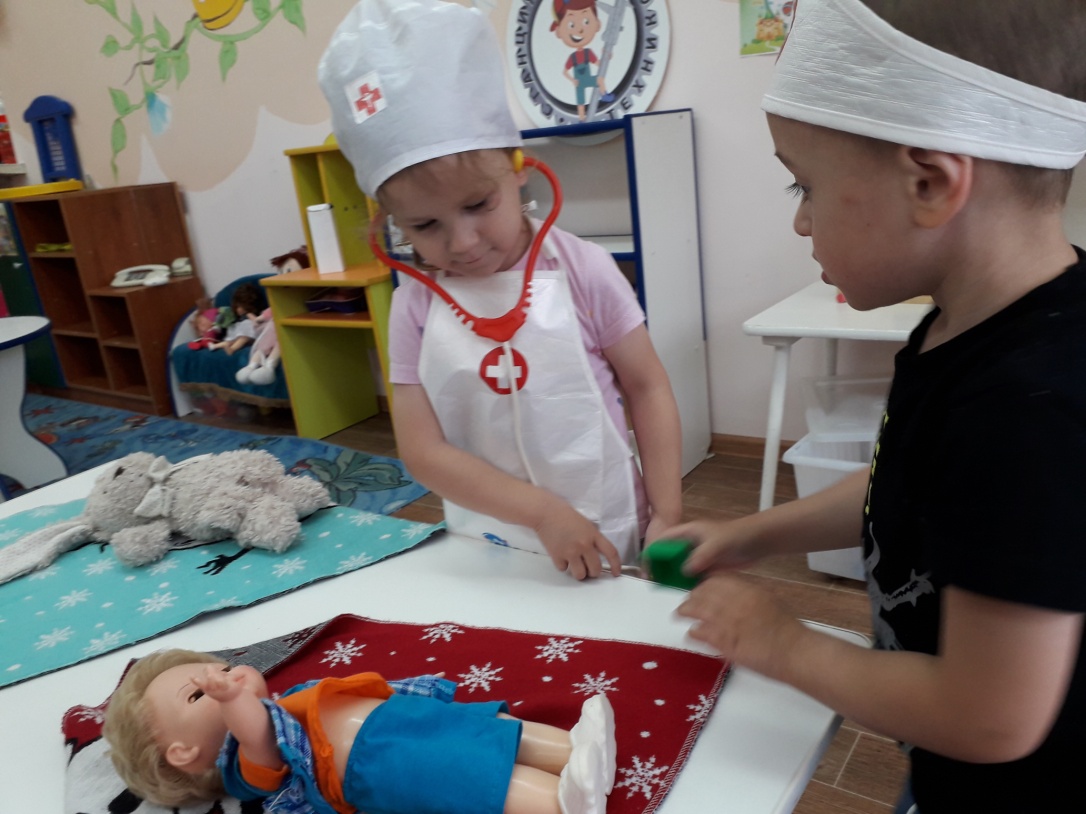 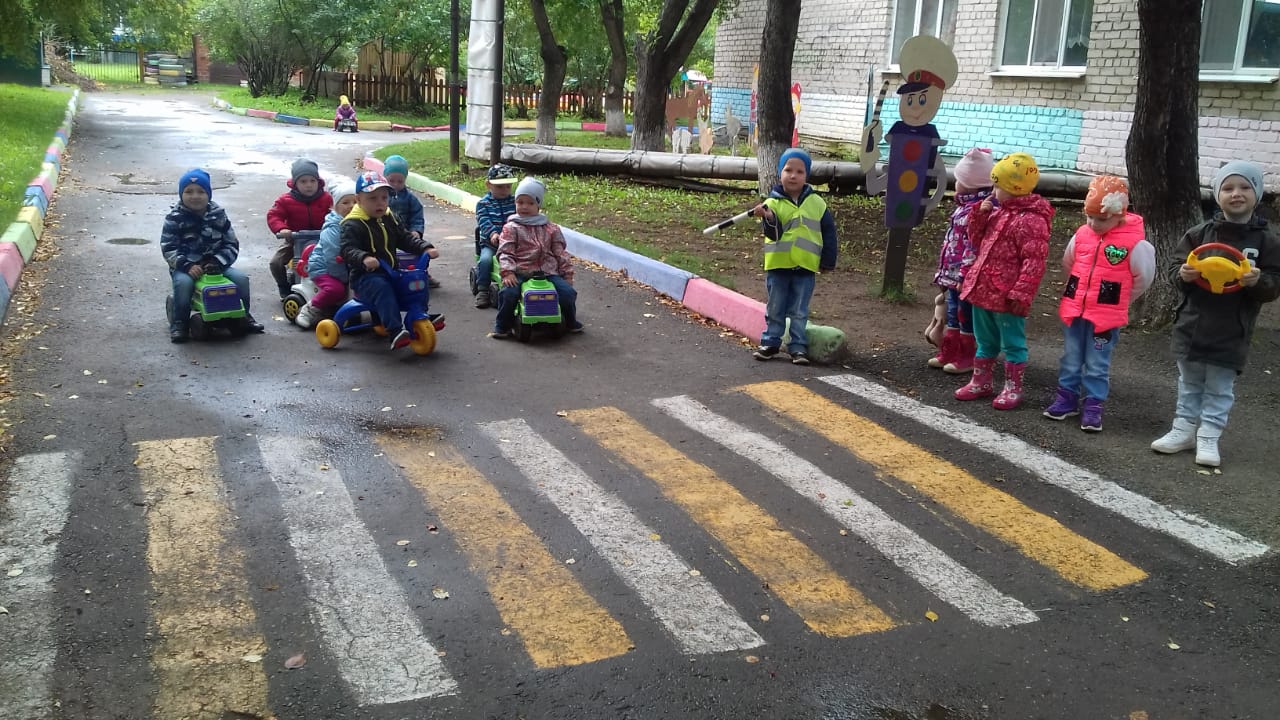 Уголки безопасности
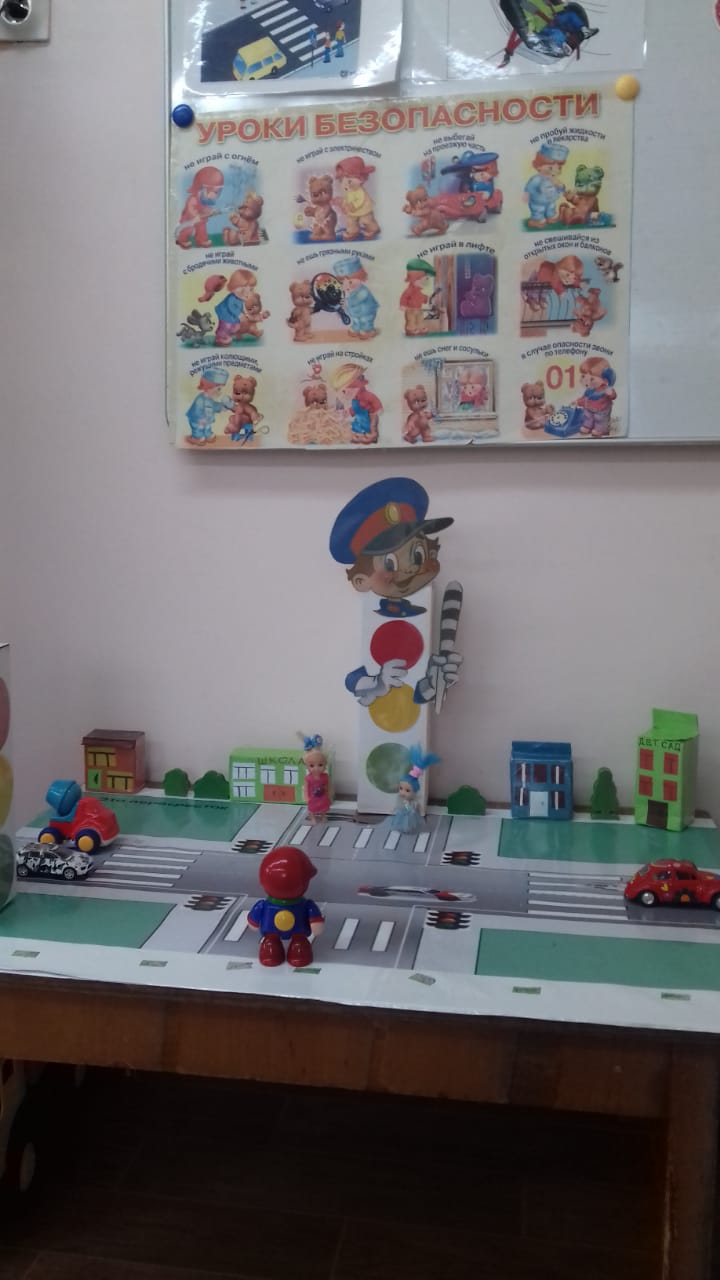 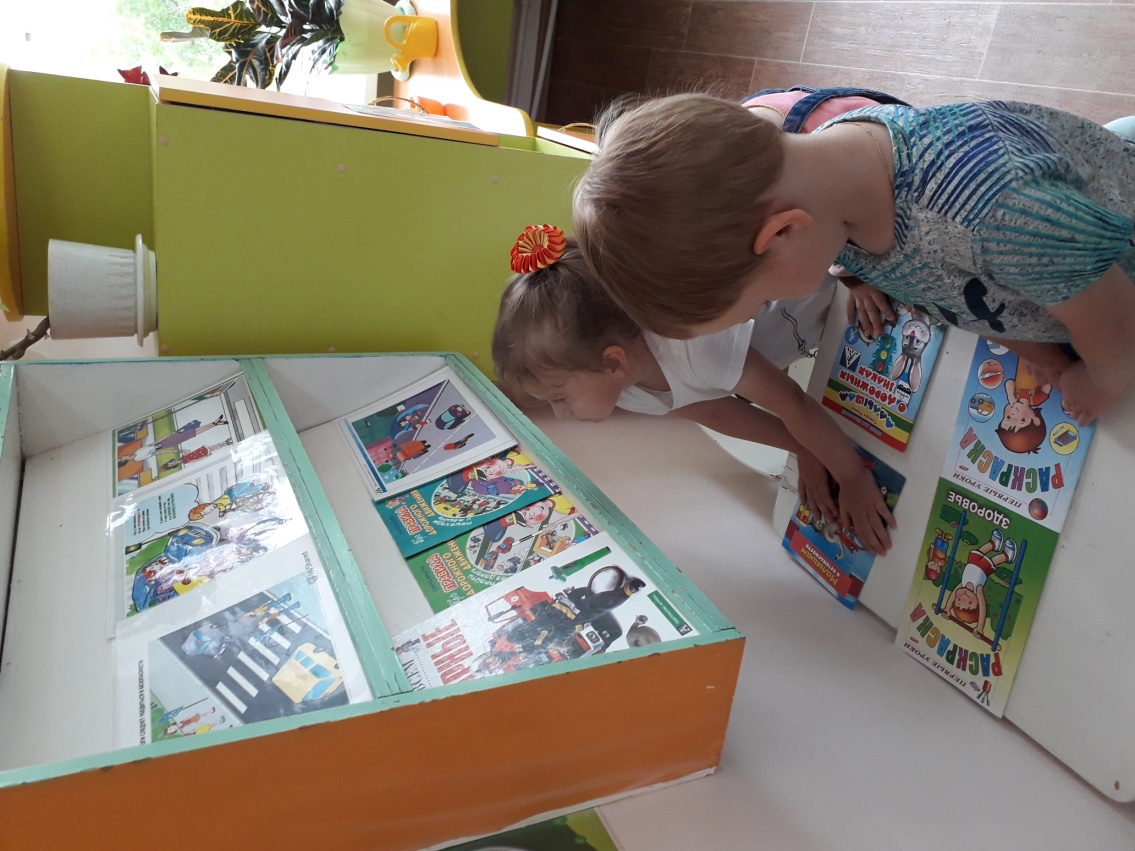 Художественно-творческая деятельность:
Аппликация  «Светофор»
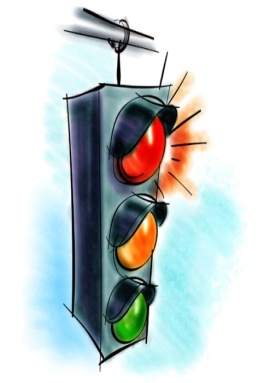 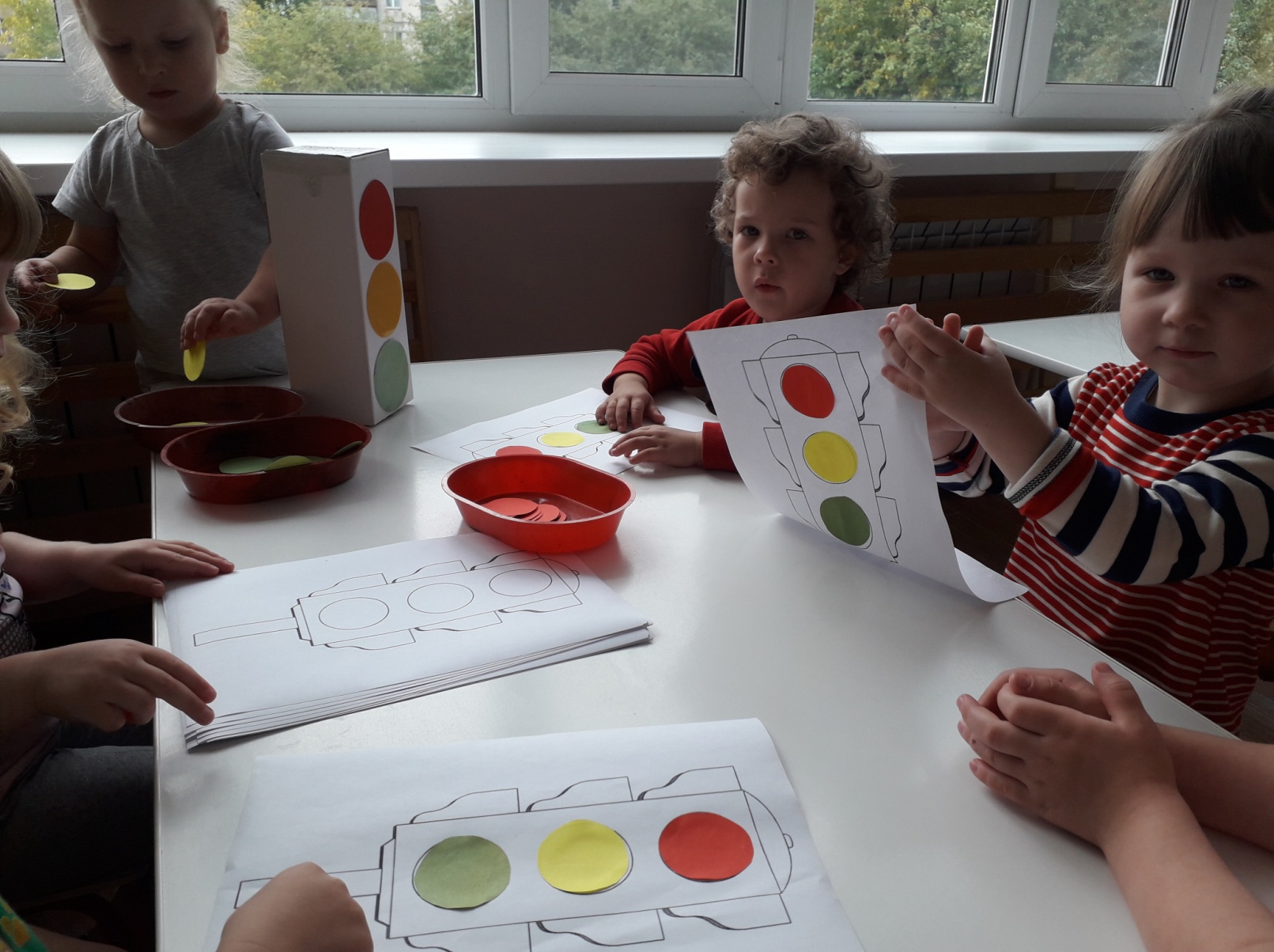 Аппликация  «Берегите природу»
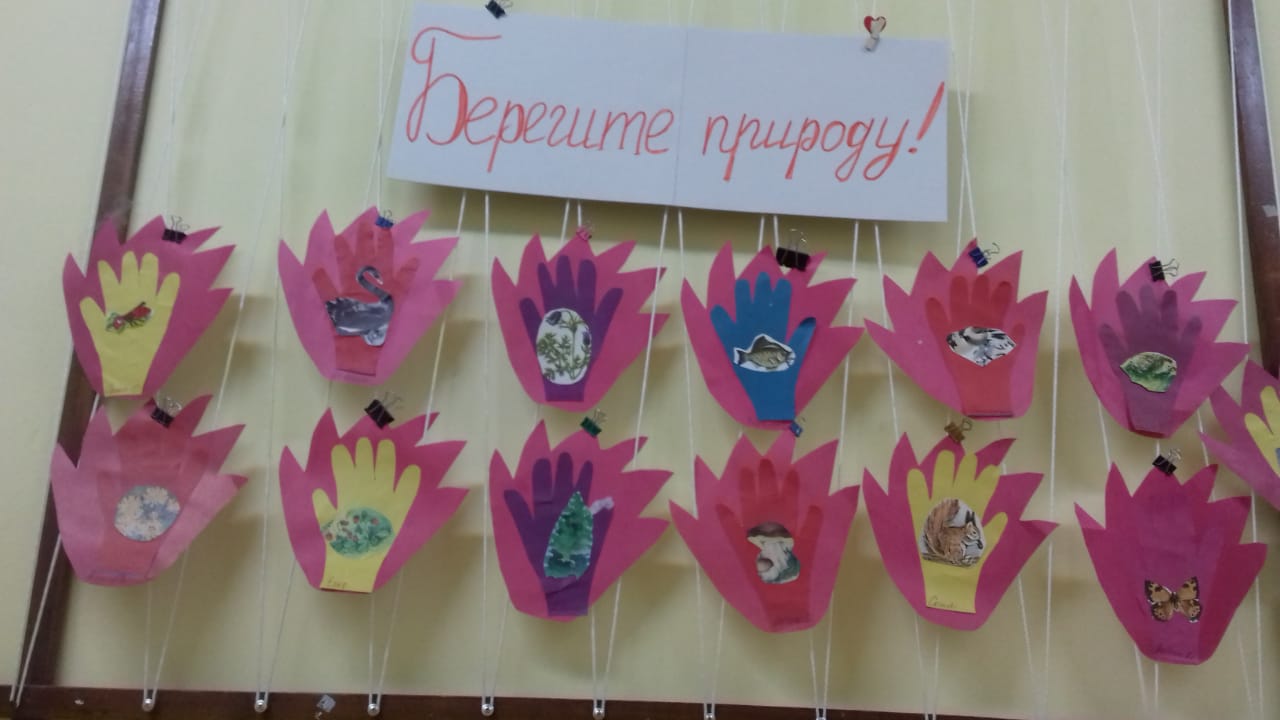 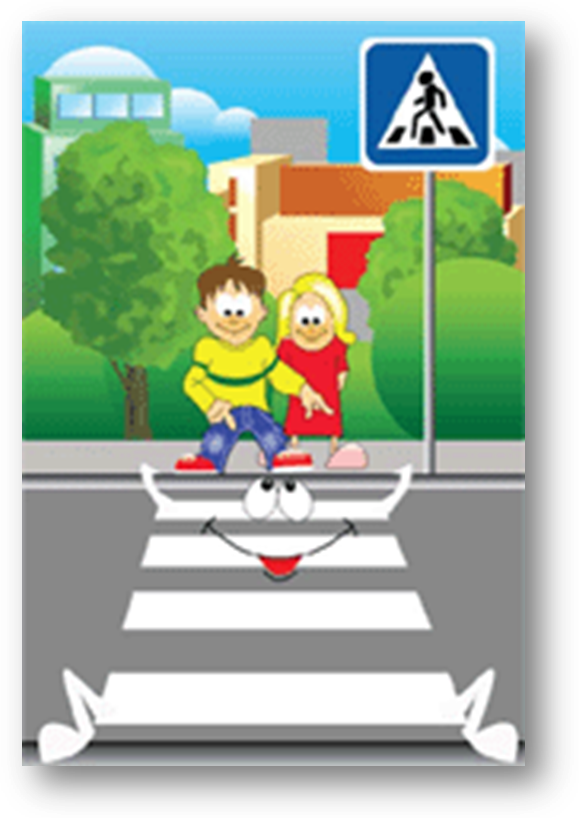 Рисование «Пешеходный переход».
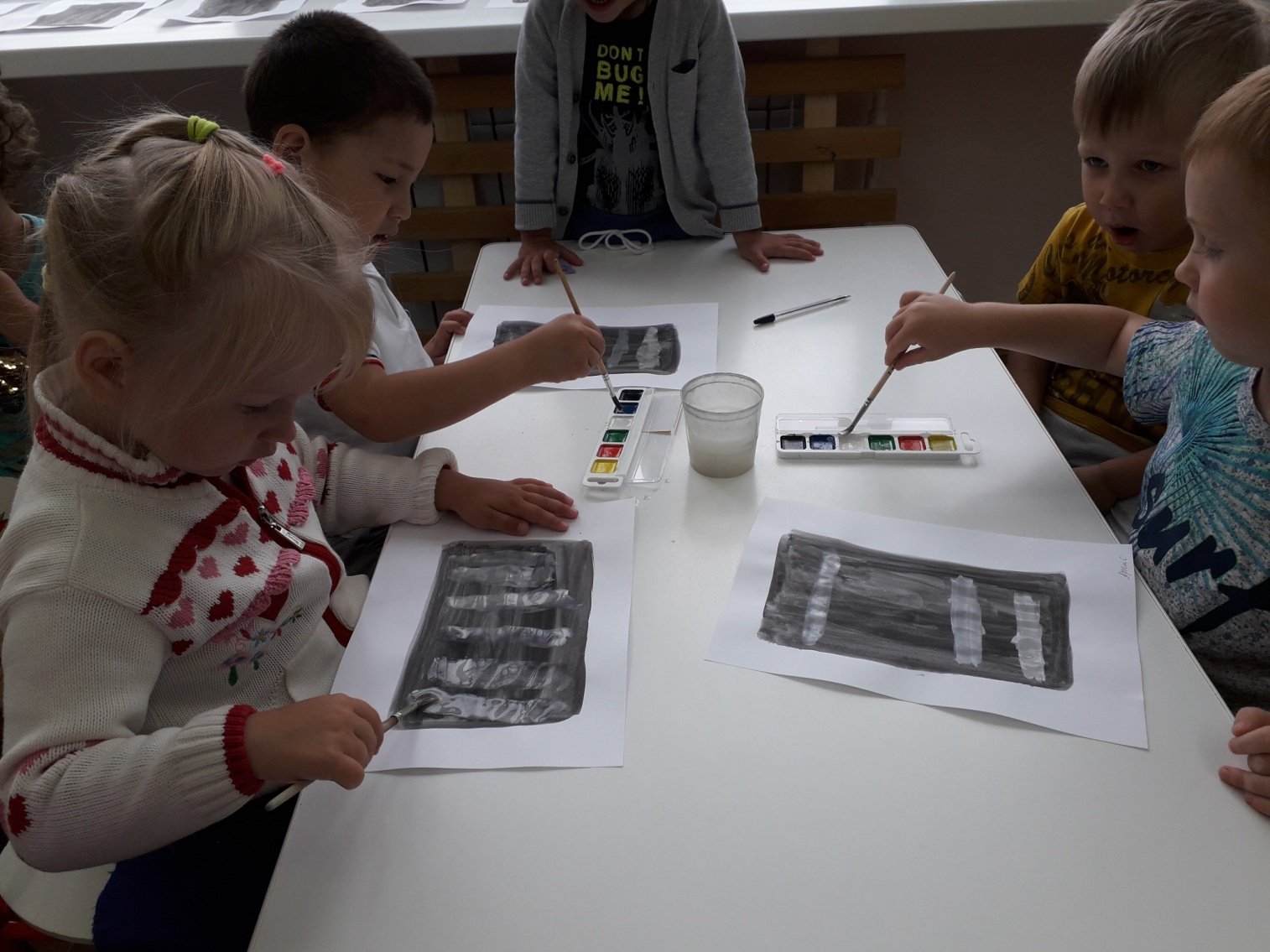 Познавательное развитие:
• Совместная деятельность: драматизация сказки С.Я.Маршака  «Кошкин дом»
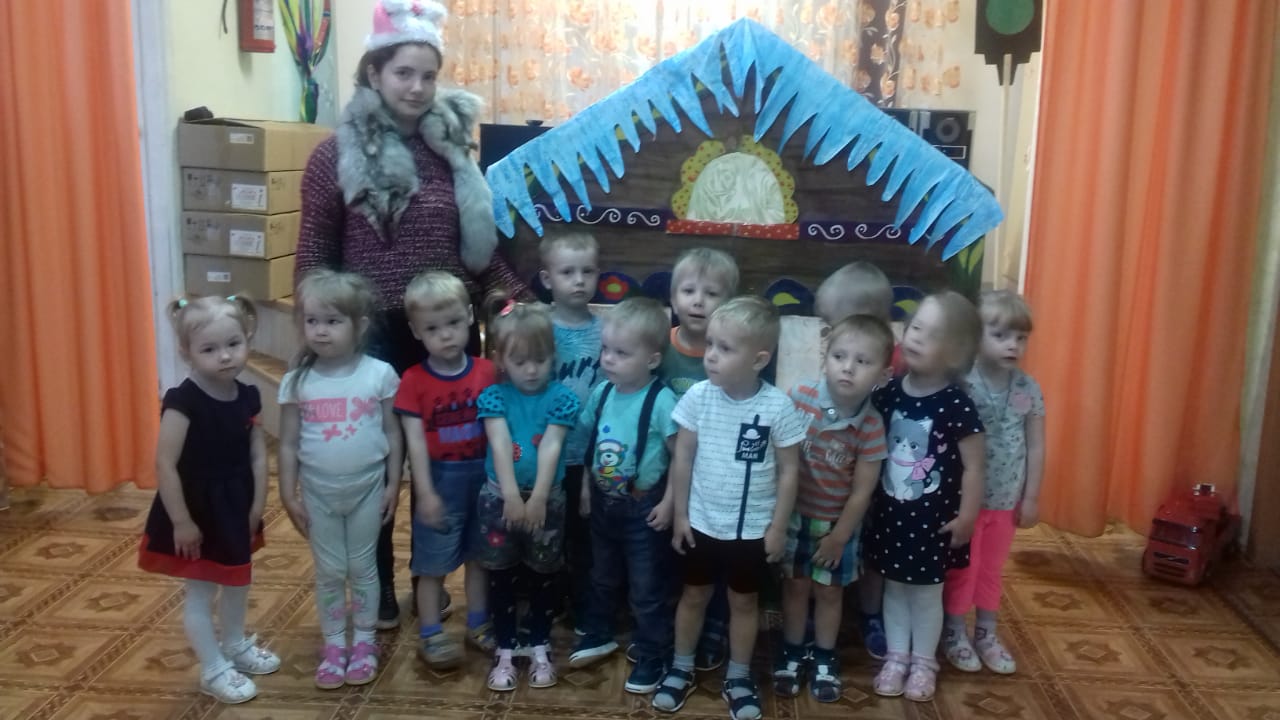 Работа с родителями:
Консультации на темы: «Игра, как средство воспитания», «Родители - пример для подражания», «Чему мы можем научить?», «Что такое ОБЖ»; «Как уберечь ребенка от травм».
Выставка рисунков (совместная деятельность родителей и детей) на тему «Моя безопасность»
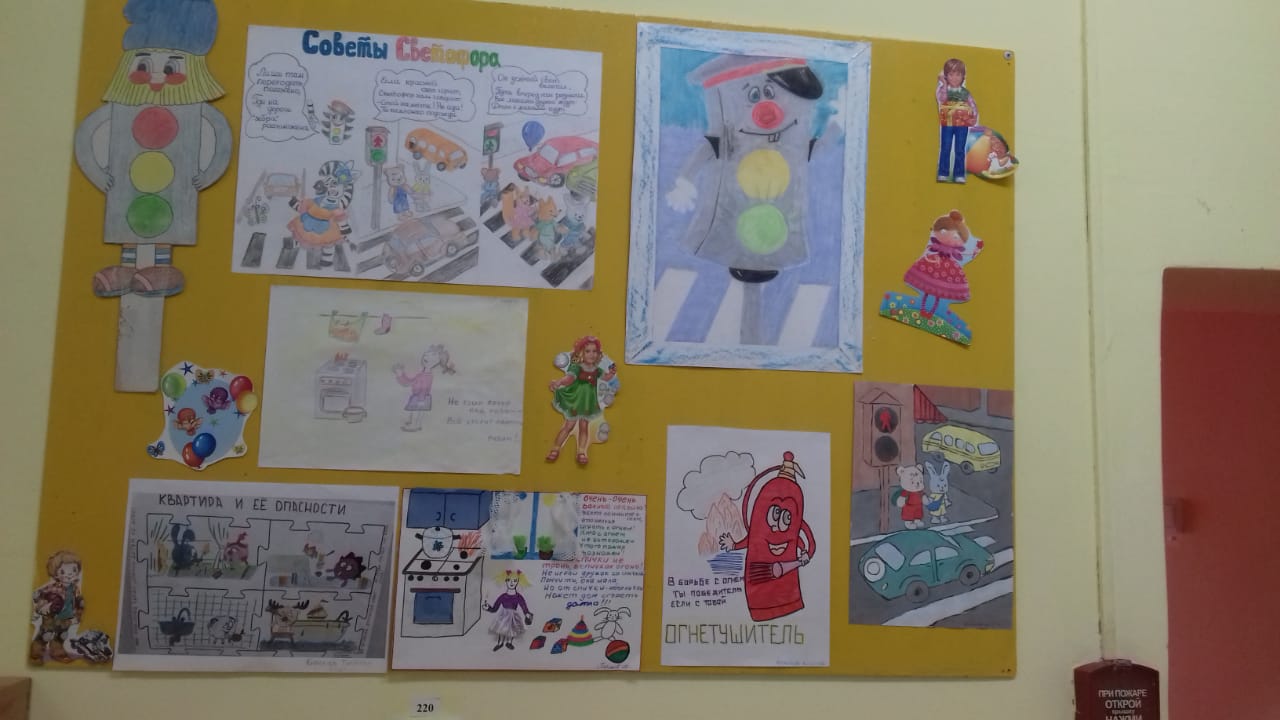 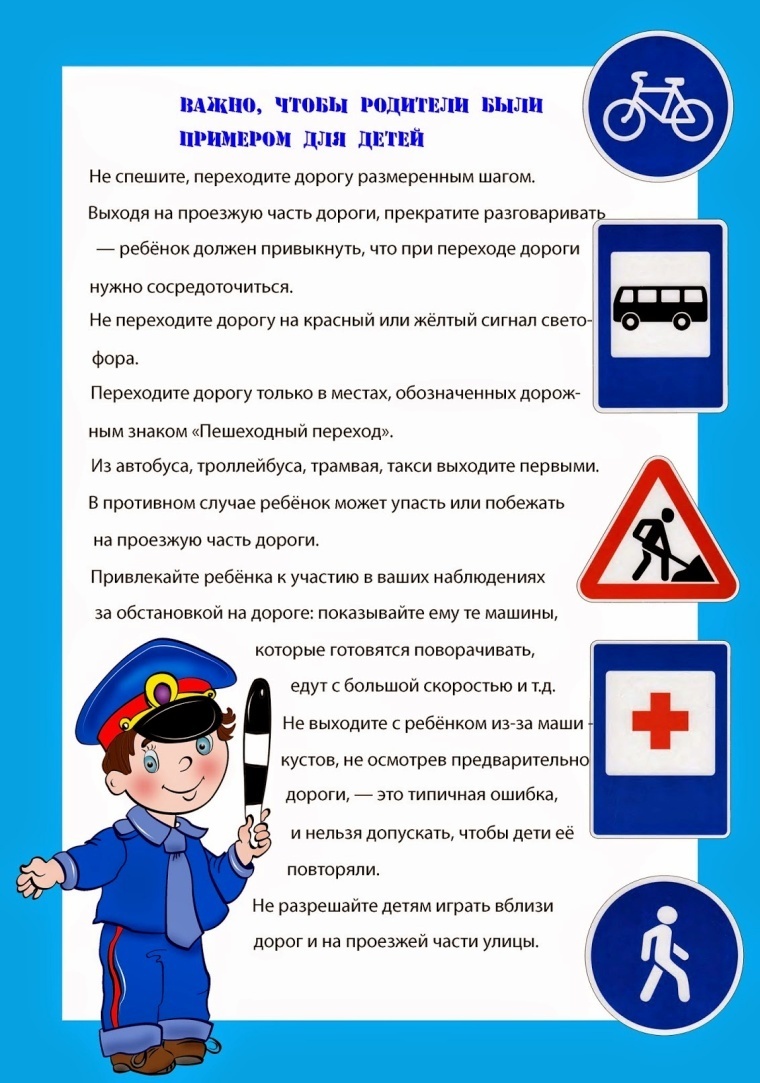 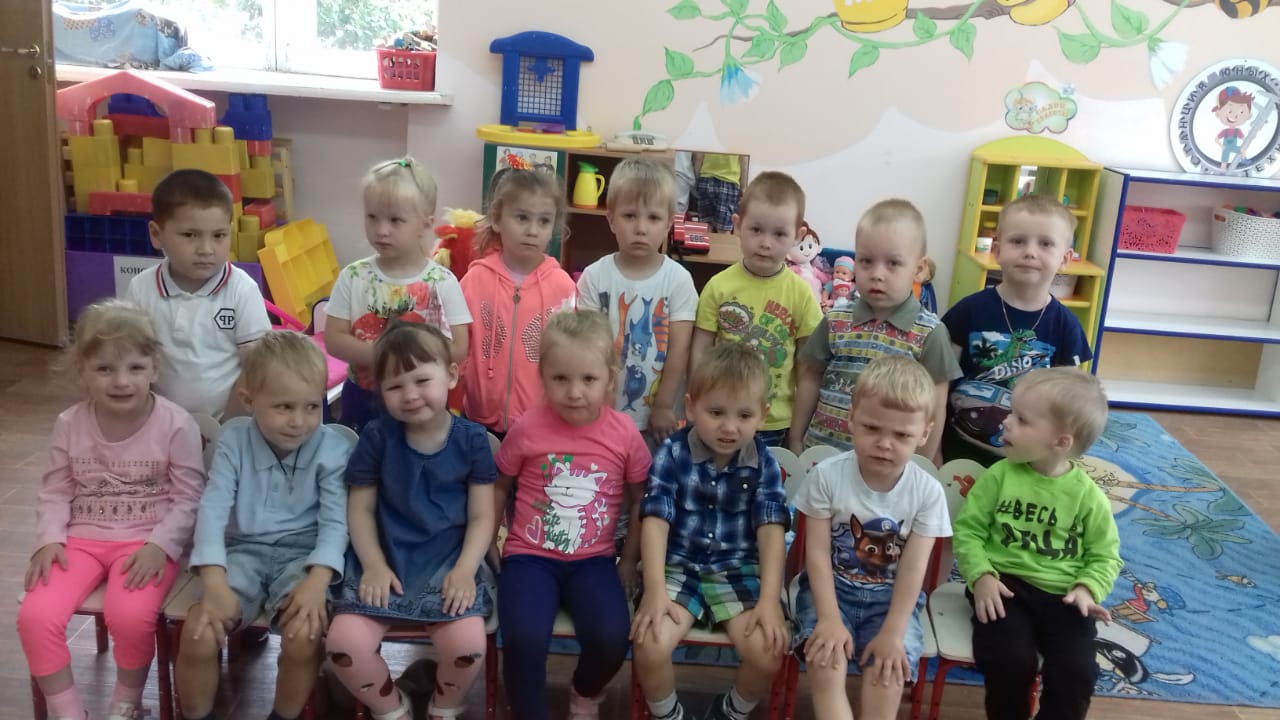